Keuzedeel assisteren bij facilitaire diensten
Diëten en allergiën
Verschil tussen een dieet en op dieet
Wat is volgens jullie het verschil?

Wanneer je op dieet gaat dan kies je er zelf voor om bepaalde producten of voedingsstoffen niet te eten

Heb je een dieet dan mag je sommige producten of voedingsstoffen niet eten
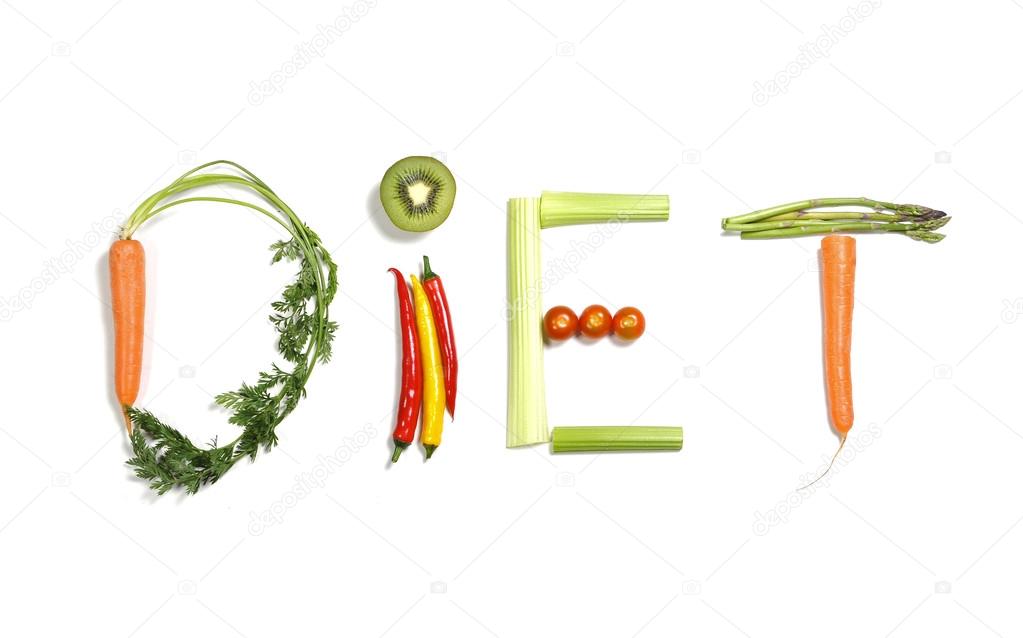 Diëten  Diabetes
Diabetes  ziekte waarbij het lichaam niet of onvoldoende insuline aanmaakt. Insuline is nodig om de bloedsuikerspiegel constant te houden

Richtlijnen voor mensen met diabetes:- Een minder vet, vooral minder verzadigd vet 		(verzadigd vet zit vooral in dierlijke producten zoals: vlees en kaas)- Eet vooral “langzame koolhydraten”, deze zitten vooral in volkorenbrood, zilvervliesrijst etc- Verdeel de eetmomenten over de dag
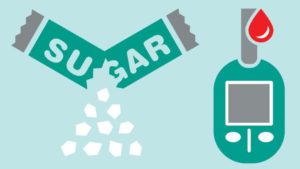 Diëten  Energiebeperkt dieet
Een dieet voor mensen die willen of moeten afvallen

Richtlijnen hiervoor:- Een minder vet- Een minder suiker- Drink geen frisdrank of vruchtensappen maar thee of water- Kies voor gezonde tussendoortjes- Eet regelmatig
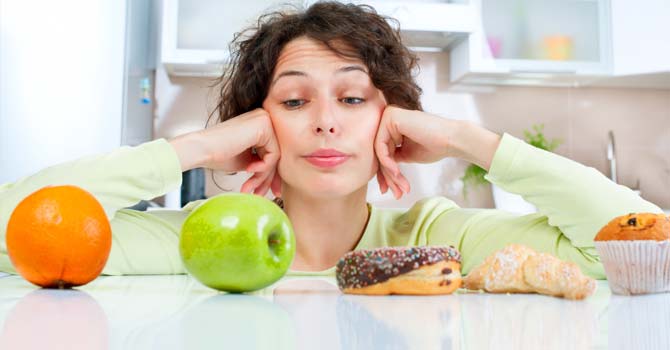 Diëten  Natriumbeperkt dieet
Dit dieet is vaak voor mensen met een hoge bloeddruk of problemen met het hart of nieren.
Natrium is een mineraal dat vooral in zout zit. En zout wordt in vele producten gebruikt.

Belangrijke richtlijnen:- Bereid de warme maaltijd zonder zout of pakjes- Gebruik zo min mogelijk kant en klare sausjes of pakjes- Eventueel gebruik maken van natrium beperkte producten
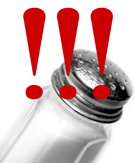 Allergieën en intolerantie
Een allergie is wanneer je een bepaalde stof uit voeding niet goed kan verdragen.
Een intolerantie is dat je de stof helemaal niet kunt verdagen

Tegenwoordig zijn bedrijven waar voedsel besteld kan worden verplicht om op de menukaart te zetten welke allergenen erin zitten of er moet een zin op staan zoals bijvoorbeeld: “Heeft u allergieën vraag naar de mogelijkheden bij de bediening”
Glutenintolerantie
Gluten zijn de eiwitten in tarwe, rogge en gerst
Filmpje wat is gluten

Dit wordt ook wel coeliakie genoemd

Er zijn tegenwoordig gelukkig veel glutenvrije producten

Gerechten die glutenvrij moeten zijn moeten ook op een aparte werkbank worden klaargemaakt. Met aparte snijplanken, pannen en bestek
Lactose allergie
Bij lactose allergie kunnen mensen niet goed tegen zuivel (melk) producten

In veel producten wordt de stof lactose gebruikt  check daarom altijd goed de verpakking.

Gelukkig zijn er ook steeds meer lactose vrije producten
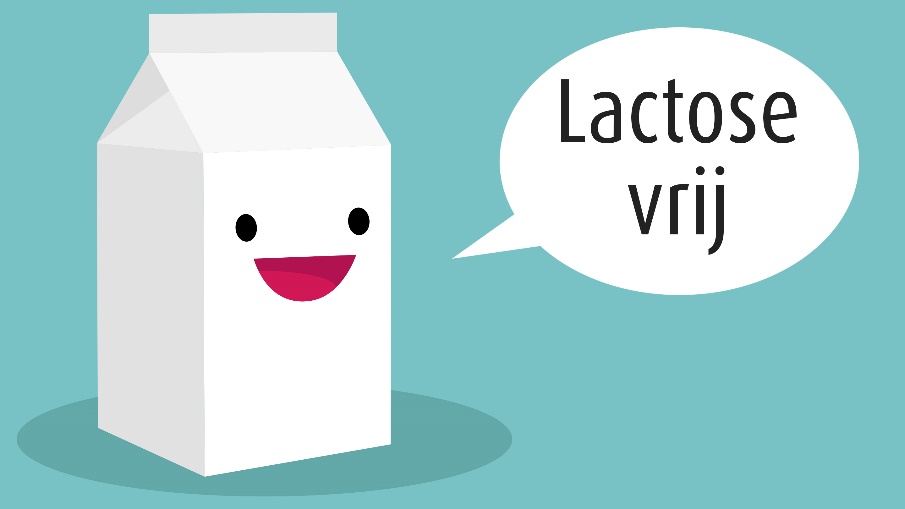 Noten allergie
Deze mensen zijn gevoelig voor stoffen uit verschillende noten.

Je hoeft dan niet persé voor alle noten een allergie te hebben. Je kan ook alleen een:- Pinda allergie- Cashewnoot allergie etc

Op heel veel verpakkingen staat: “Wordt verwerkt in een fabriek waar ook noten worden verwerkt”
Ook deze producten kunnen dus een allergische reactie opwekken
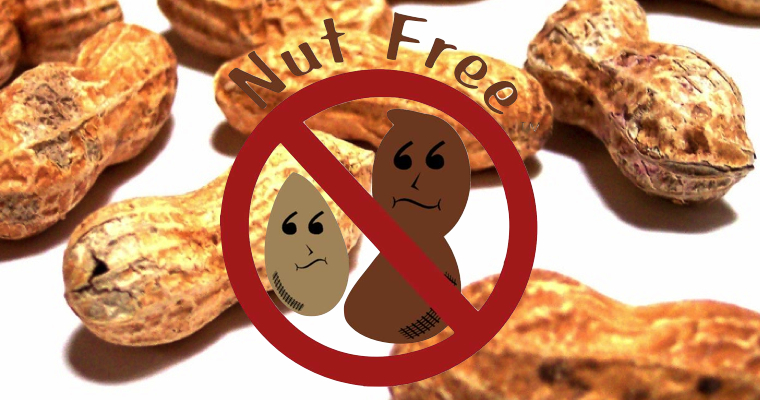